Open systems & 
The grand canonical ensemble
Open system
Particle exchange with the surrounding (particle reservoir) allowed
e.g., a surface of a solid exchanging particles with a gas
V=const
Particle reservoir
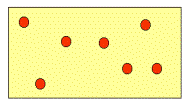 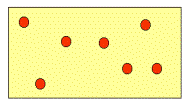 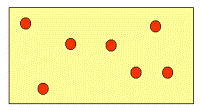 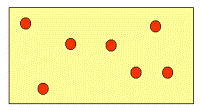 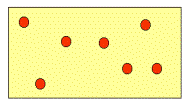 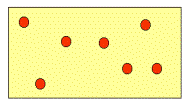 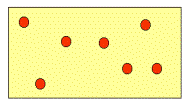 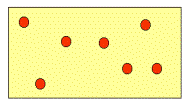 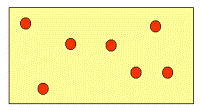 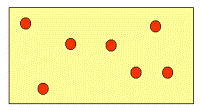 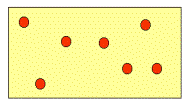 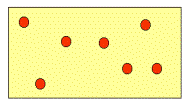 Heat Reservoir R
T=const.
Thermodynamic potentials depend on variable particle number  N
Microcanonical ensemble
Canonical ensemble
Grand canonical ensemble
E fixed
average energy
average energy
constraint
average
particle number
Deriving density function  and partition function ZG 
of the grand canonical ensemble
Next we show
with
Partition function of the 
grand canonical ensemble
is the chemical potential
where
From the constraint
U
N
1
With
Expressing ZG with the help of N-particle canonical partition functions
Sum over all states of 1 particle
Sum over all states of 2 particle
fugacity
Ideal gases considered in the grand canonical ensemble
We saw previously
Remember canonical partition 
of ideal gas of fixed N particles
With